1
Titel:
Quelle:
Übungsart:
Titel:

Textquelle:
Leseübung:
Da stimmt was nicht
Tief Luft holen
Floh – Domino Verlag
Siegbert Rudolph
Bedienungshinweise:
Mit einem Klick geht es immer einen Schritt weiter.
Die Buttons sind für Sprünge auf bestimmte Seiten.
Präsentation starten: F5
Präsentation verlassen: ESC
Nächste Folie
C:\Users\Master\OneDrive\01 Übungsdateien\Klasse 3 aufwärts\Besondere Übungen\Da stimmt was nicht - Tief Luft holen.pptx - Seite 1
2
Sätze lesen – ohne Fehler
Titel:
Quelle:
Tief Luft holen
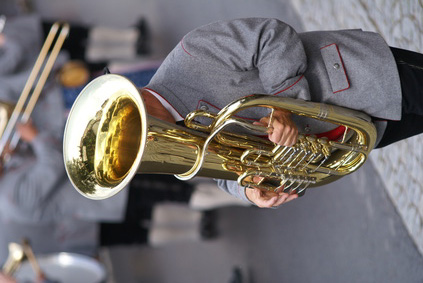 Zugegeben:  Puste  braucht  man  jede  Menge.
Aber  dem  Brummer  auf  dem  Foto  
können  tatsächlich  Töne  entlockt  werden.
Zumindest  gelingt  das  
dem  Musiker  Jörg  Wachsmuth.
Bei  seinem  Rieseninstrument  handelt  es  sich  um  eine  Tuba.
Mit  der  beeindruckt  er  auf  Konzerten  alle  Zuhörer.
Besser  gesagt,  handelt  es  sich  um  eine  „Mega-Tuba“!
An  das  Spielen  hat  sich  der  Profi  
durch  viel  Üben  inzwischen  gewöhnt.
Aber  es  ist  jedes  Mal  eine  enorme  Anstrengung  für  den  Musiker.
Er  meint  dazu:
„Jeder  normale,  nicht  geübte  Mensch,  
würde  wahrscheinlich  vor  Erschöpfung  umfallen.
C:\Users\Master\OneDrive\01 Übungsdateien\Klasse 3 aufwärts\Besondere Übungen\Da stimmt was nicht - Tief Luft holen.pptx - Seite 2
3
Klick in der richtigen Reihenfolge
ganz genau auf die Fehler!
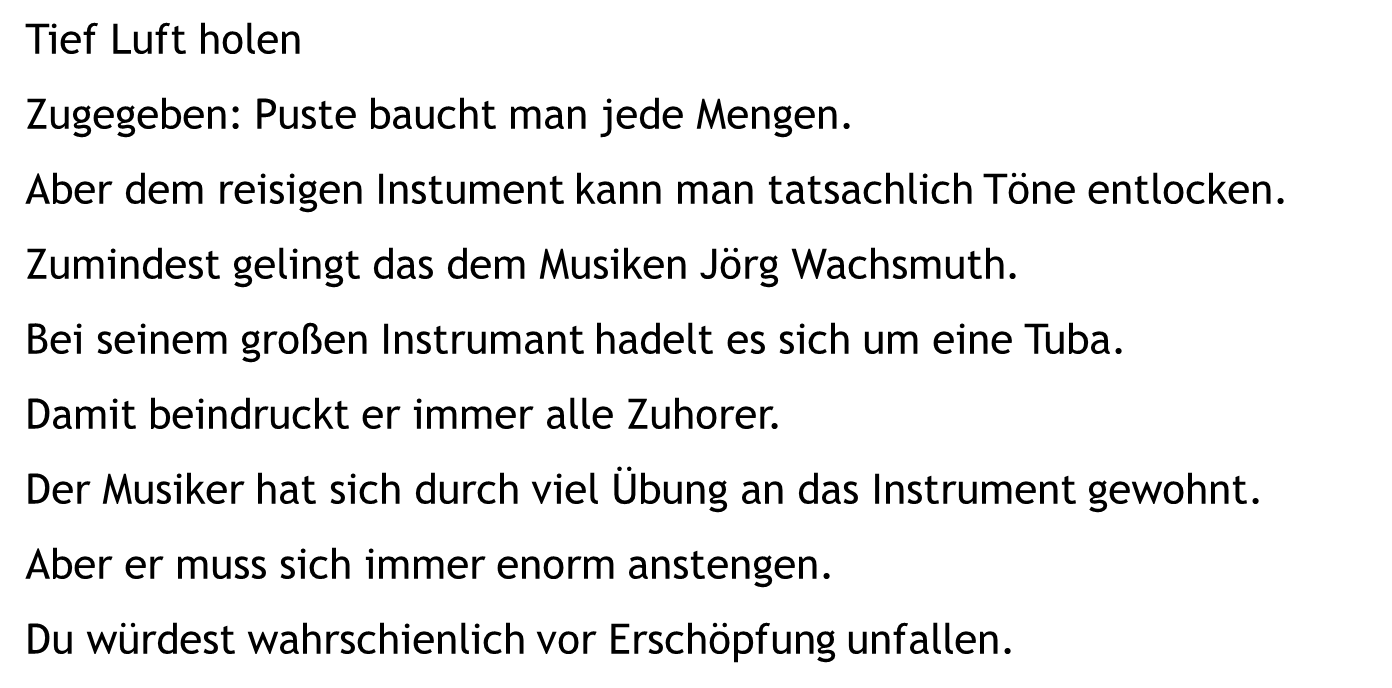 Tief Luft holen
Zugegeben: Puste baucht man jede Mengen. 
Aber dem reisigen Instument kann man tatsachlich Töne entlocken.
Zumindest gelingt das dem Musiken Jörg Wachsmuth.
Bei seinem großen Instrumant hadelt es sich um eine Tuba.
Damit beindruckt er immer alle Zuhorer.
Der Musiker hat sich durch viel Übung an das Instrument gewohnt.
Aber er muss sich immer enorm anstengen.
Du würdest wahrschienlich vor Erschöpfung unfallen.
Menge.
braucht
tatsächlich
Instrument
riesigen
Musiker
Instrument
handelt
Zuhörer.
beeindruckt
gewöhnt.
anstrengen.
umfallen.
wahrscheinlich
Glück
Vorherige Folie
Nächste Folie
C:\Users\Master\OneDrive\01 Übungsdateien\Klasse 3 aufwärts\Besondere Übungen\Da stimmt was nicht - Tief Luft holen.pptx - Seite 3
Üben macht gescheit!
4
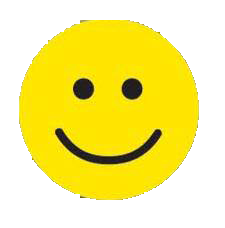 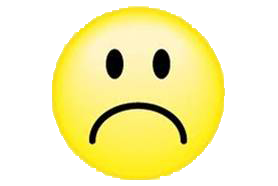 Hurra, war ganz leicht!
C:\Users\Master\OneDrive\01 Übungsdateien\Klasse 3 aufwärts\Besondere Übungen\Da stimmt was nicht - Tief Luft holen.pptx - Seite 4